Мастер-класс«Путешествие в морские глубины»
Автор : учитель-логопед 
Мельникова Валентина Миндыкановна 
 МБДОУ «Детский сад комбинированного вида № 77»
 ЭМР Саратовской области
Тема мастер-класса. «Игровая деятельность с песком в развитии и коррекции речи»Автор мастер-класса: Мельникова Валентина Миндыкановна, учитель-логопед I категории МБДОУ «Детский сад комбинированного вида № 77» ЭМР Саратовской области.Целевая аудитория – педагоги ДОУЦель. Презентация и распространение педагогического опытаЗадачи:1. Ознакомление педагогов с новыми способами применения игровой технологии в развитии и коррекции речи.2. Практическое знакомство педагогов с игровой деятельностью с  песком в сочетании с технологией ТРИЗ.
Алгоритм проведения мастер-класса.                           1. Выделение проблемы                           2. Панель.                           3. Объединение в группы для решения проблемы.                           4. Работа с материалом.                           5. Представление результатов работы.                           6. Обсуждение и корректировка результатов работы
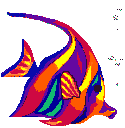 Выделение проблемы. Актуализация знаний.
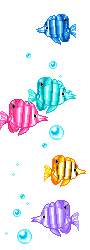 Отправляемся к морю…                              Горячий берег-бережок -                               Огромная песочница...                               Так у моря хорошо,                               Что уходить не хочется!
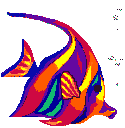 Дно морское – будто сказка                                        Сколько в нем чудес!                                        Но нельзя попасть без маски                                        Нам в подводный лес.
Фантазии педагогов  на тему: «Морское дно»
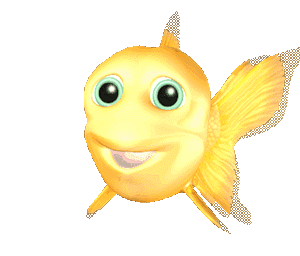 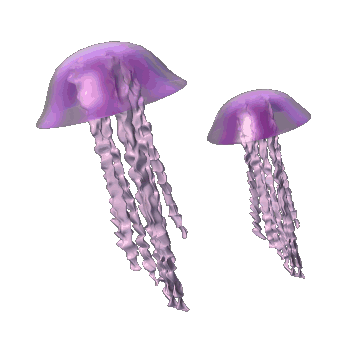 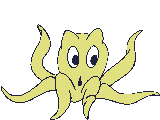 В море только под водойМожно встретиться с землей.Тут лежат морские звезды,Камешки, песок.Где-то близко ходит грозный,Важный осьминог.
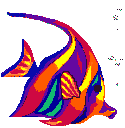 Упражнение на развитие пространственных представлений«Дорожки рыбы-собачки»
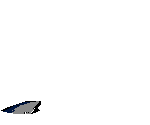 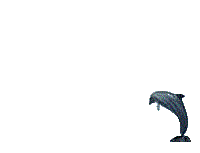 Сочинение фантастической истории по технологии ТРИЗ
Педагоги представляют сочиненные истории
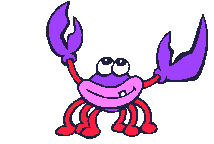 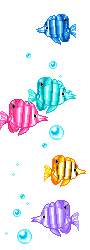 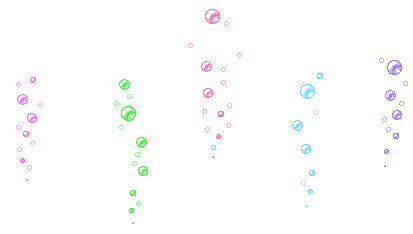 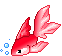 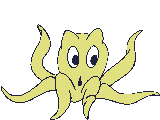 «Осьминог в пещерке» - игра по технологии ТРИЗ
Динамическая пауза.                      Море, а на море чайки…
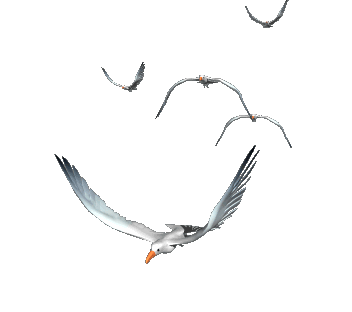 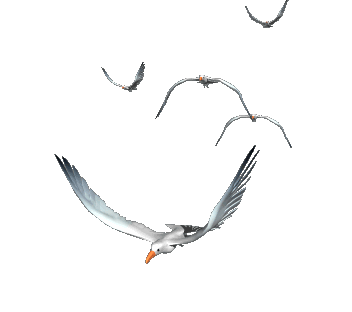 Чайки на просторе кричат: «Море, море, привет!»
Лепим из песка сказочного морского обитателя
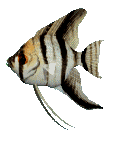 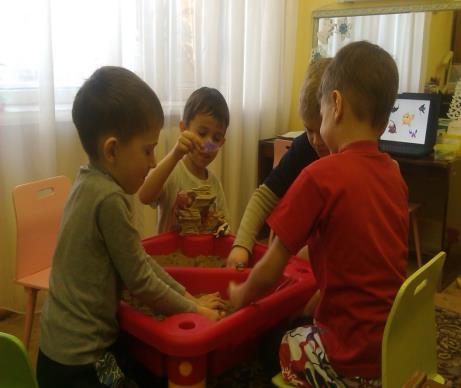 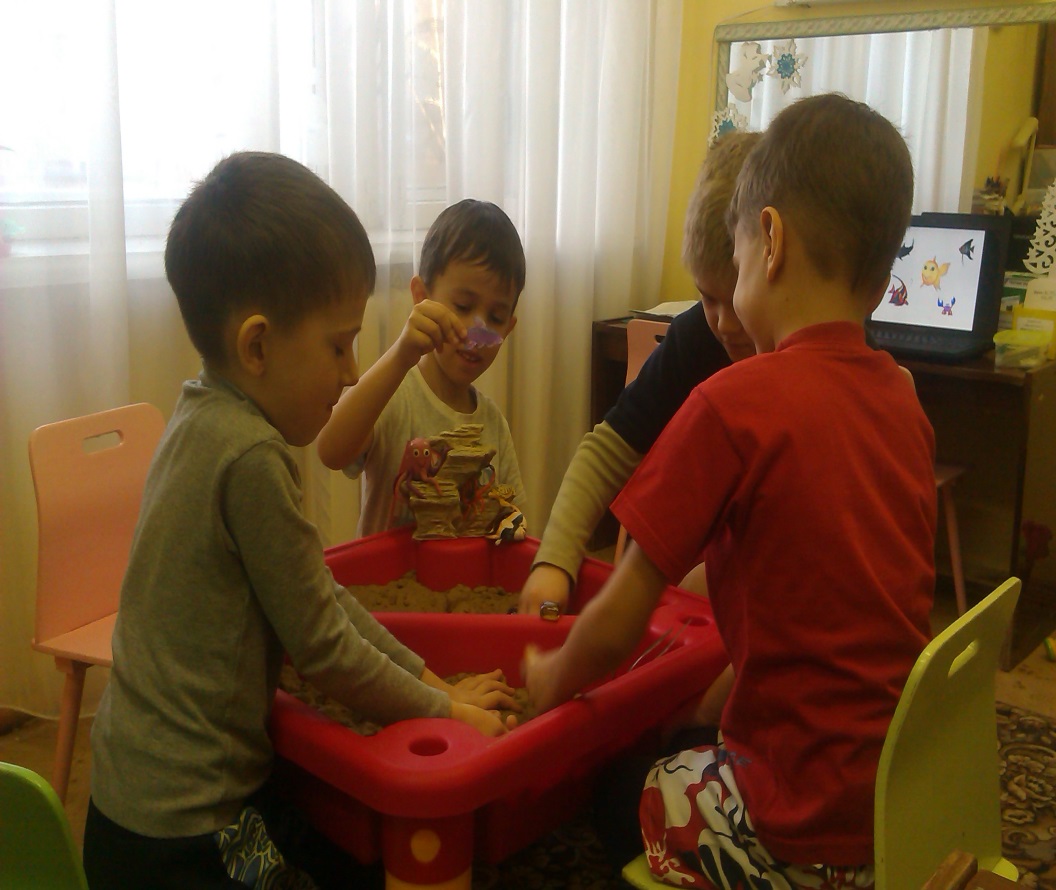 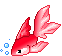 Играют   дети
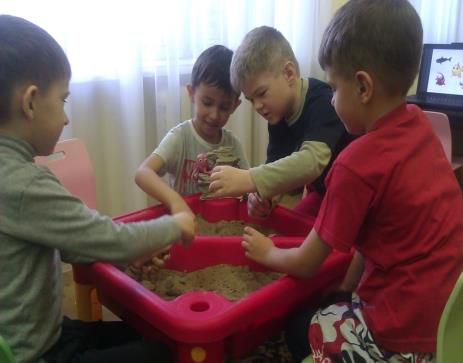 Спасибо за внимание!
автор шаблона презентации -  Димова Валентина Михайловна,
учитель географии МБОУ СОШ № 28 г. Новошахтинска Ростовской области